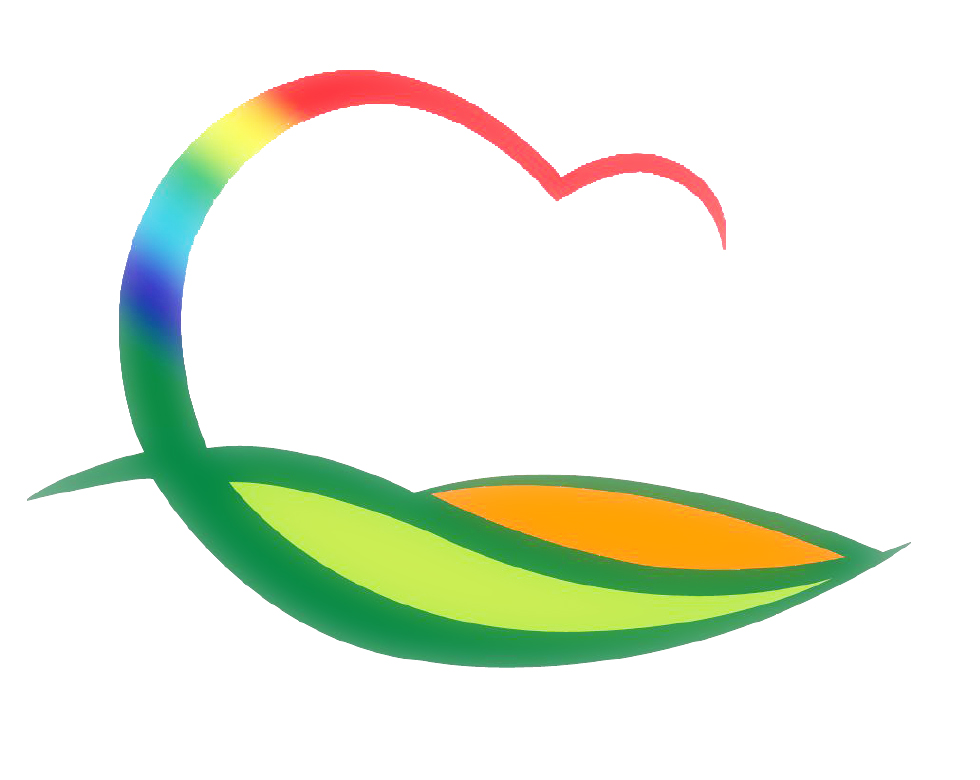 도 시 건 축 과
2-1. 소규모주민숙원사업 추진
9. 28.(월) / 30백만원
구탄리 세천정비 집행
2-2.  2020년 추석맞이 불법 옥외광고물 점검
9. 28.(월) / 읍,면 옥외광고물 담당자
점검내용 : 불법 현수막점검 및 철거작업